28th Plenary Preparations
Paul Counet
EUMETSAT
SIT Workshop Agenda Item 20
CNES, Montpellier, France17th-18th September 2014
28th Plenary  - Expected Outcomes
Expected outcomes already indicated as part of agenda item 4, viz:
2
28th Plenary  - Expected Outcomes
3
28th Plenary  - Tromsø Statement
A Tromsø statement will be developed:

Summarising CEOS’s past contributions
Looking forward to CEOS’s potential contributions to significant events in 2015, such as:
WCDRR
COP-21
GEO Ministerial

A first draft of the statement will be presented at the start of the Plenary and a final draft, for endorsement, will be presented at the end of the Plenary
4
28th Plenary  - Draft  Agenda
Plenary agenda is structured around 8 main topics:

Welcome and Opening 
GEO Matters
WGs and VCs 
Ad Hoc Initiatives 
Coordination and Outreach
Organisational Issues
Agency Reporting
Future Vision and Handover
5
28th Plenary  - Draft  Agenda
6
28th Plenary  - Draft  Agenda
7
28th Plenary  - Draft  Agenda
8
28th Plenary  - Draft  Agenda
9
28th Plenary  - Draft  Agenda
10
28th Plenary  - Draft Agenda
Schedule for agenda finalisation
11
28th Plenary  - Logistics and Key Dates
MEETING VENUE - Rica Ishavshotel, Tromsø, Norway
http://ceosplenary2014.info/Participation.aspx#venue


ACCOMMODATION - Rica Ishavshotel, Tromsø, Norway
http://ceosplenary2014.info/Participation.aspx#accomodation 
Deadline to benefit from the block booking: 22 September 2014
(Tromsø is a very popular conference town, hence the early deadline).
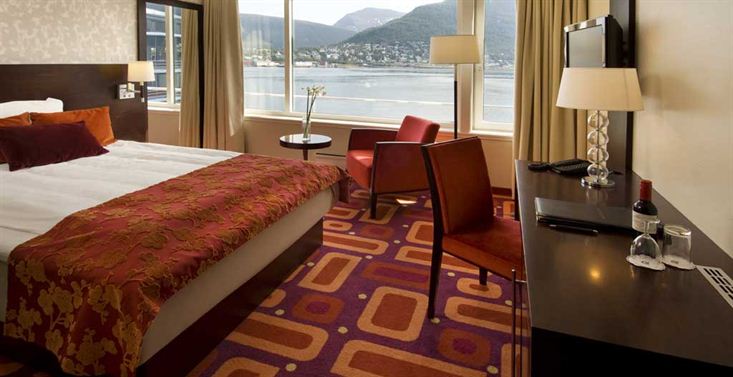 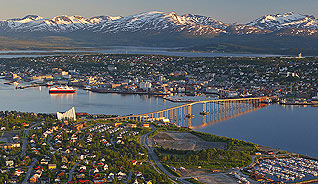 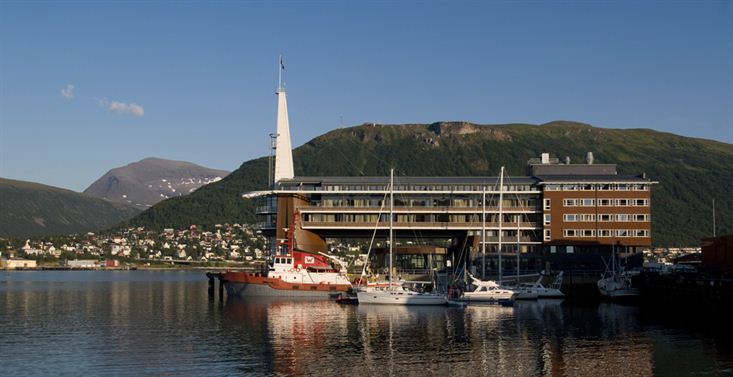 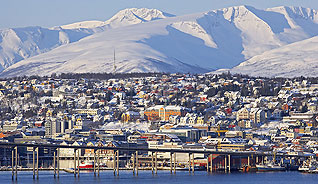 12
28th Plenary  - Logistics and Key Dates
VISA SUPPORT
http://ceosplenary2014.info/Participation.aspx#visa
Deadline: The sooner the better…

MEETING REGISTRATION (46 registrations as of 10 Sep 2014)
http://ceosplenary2014.info/Register.aspx   
Deadline: 7 October 2014
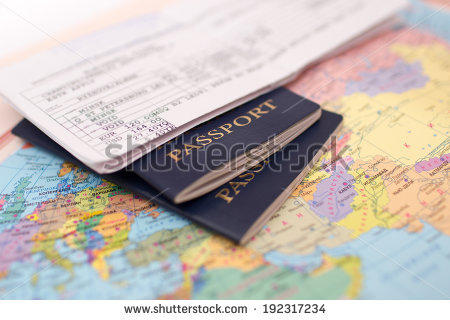 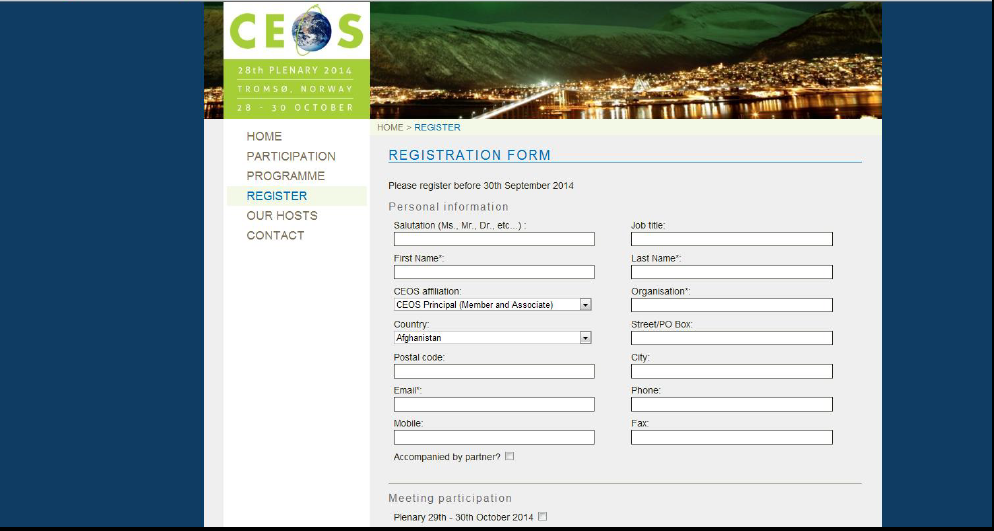 13
28th Plenary  - Logistics and Key Dates
SIDE MEETINGS
Please indicate in the meeting registration form if you would 
like to hold side meetings (as far as is possible including title, 
duration, preferred date, expected number of participants etc.). The local organising committee will then contact you to coordinate the various side meetings.

QUESTIONS?
In case of any questions related to the logistics of the plenary meeting, 
please do not hesitate to contact:
 
 Ms Anne Taube [ceosplenary2014@eumetsat.int] 
 Mrs Ann-Lisbeth Ruud [ann.lisbeth.ruud@spacecentre.no]
 Mr Per-Erik Skrøvset [Per.Erik.Skrøvseth@spacecentre.no]
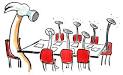 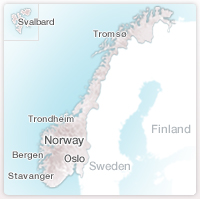 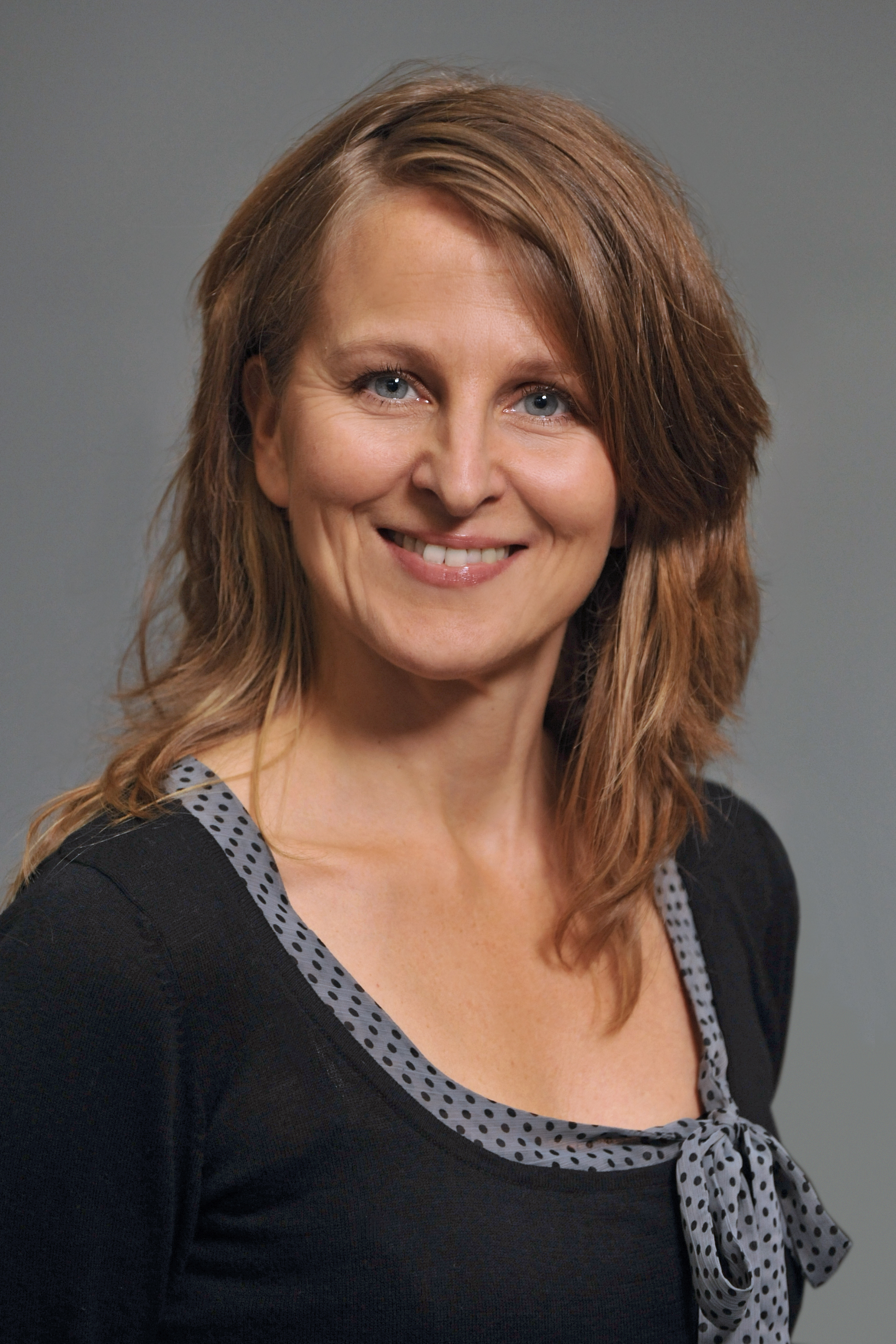 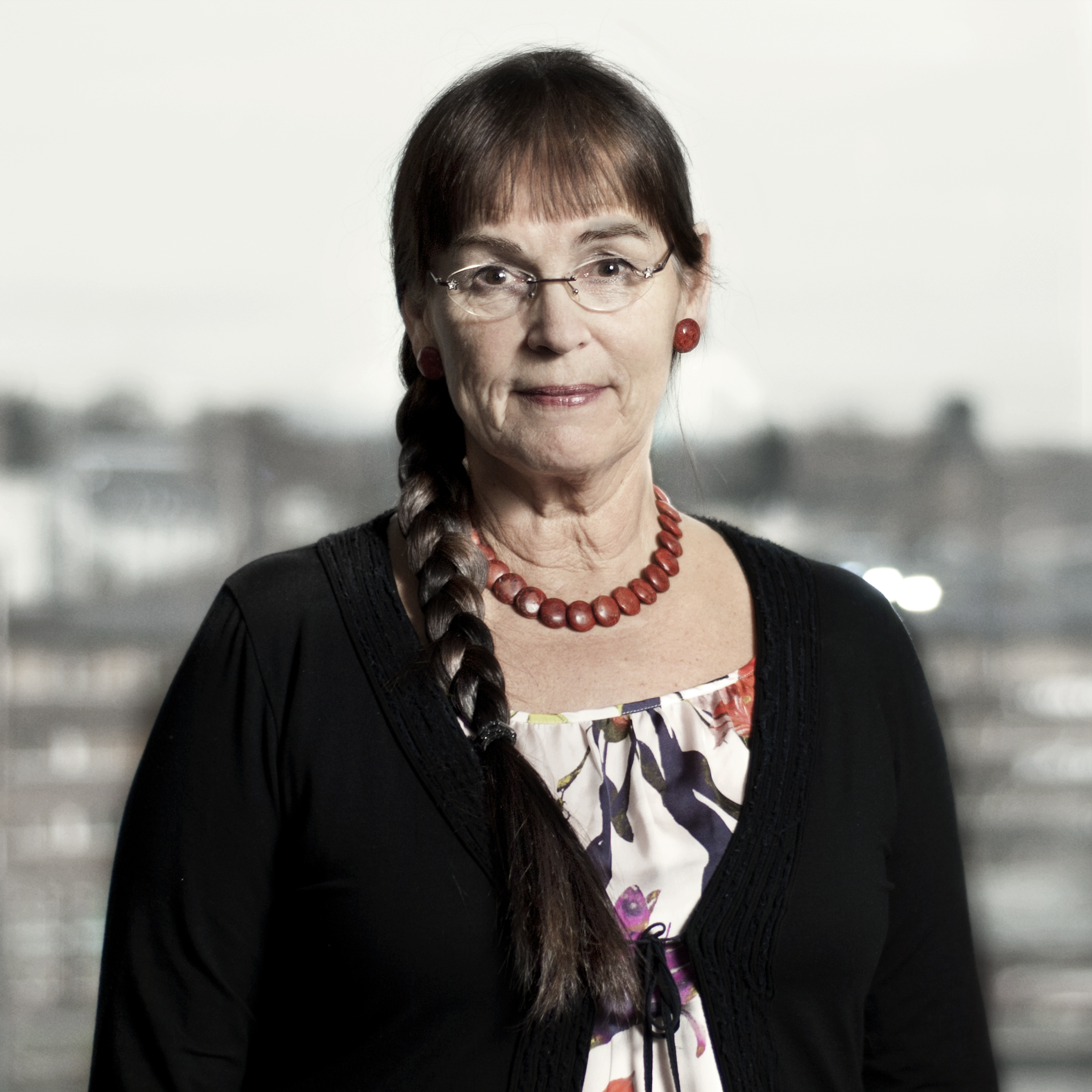 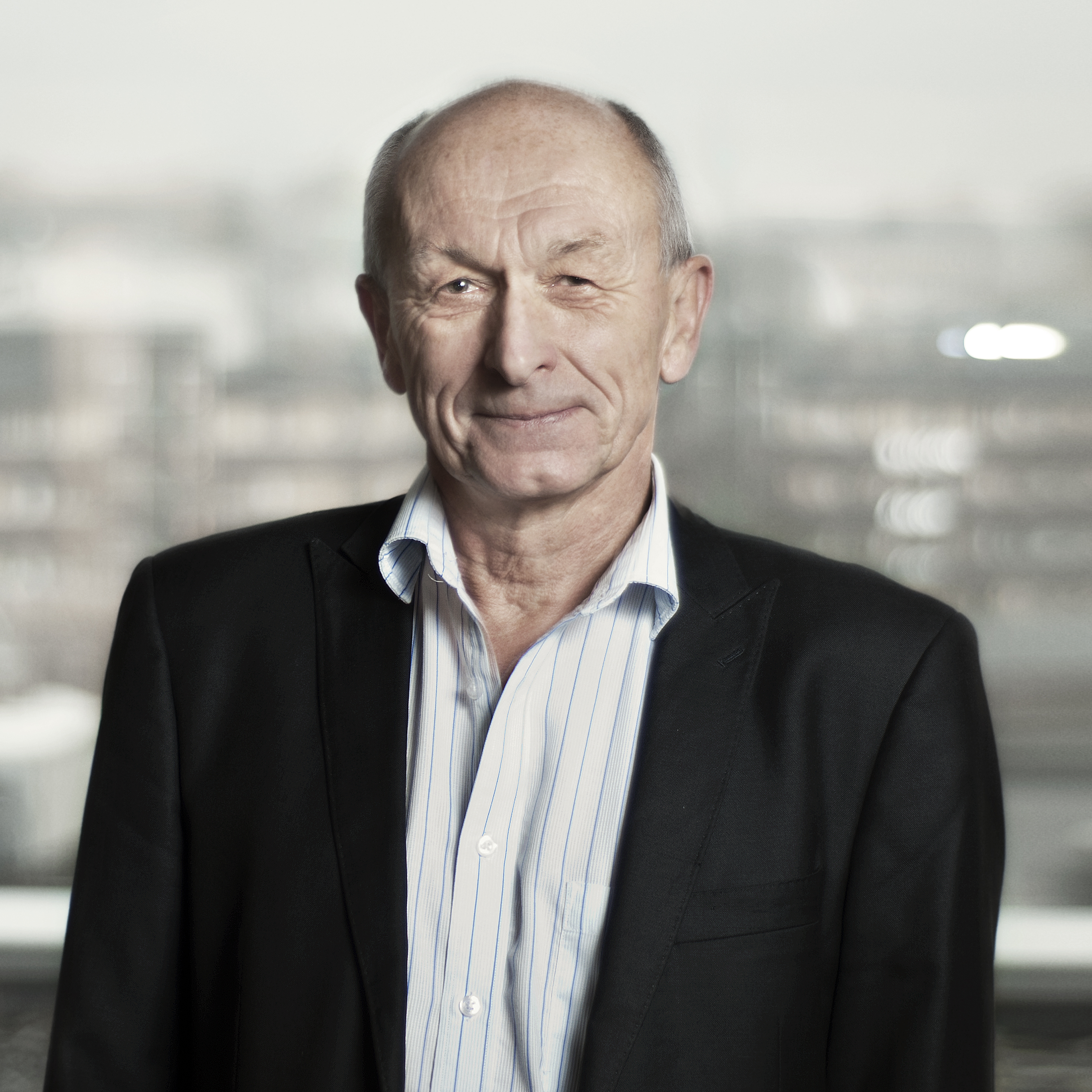 14
Climate Research and EO from Space
Darmstadt Germany 13 – 17 October 2014
www.theclimatesymposium2014.com
Register now
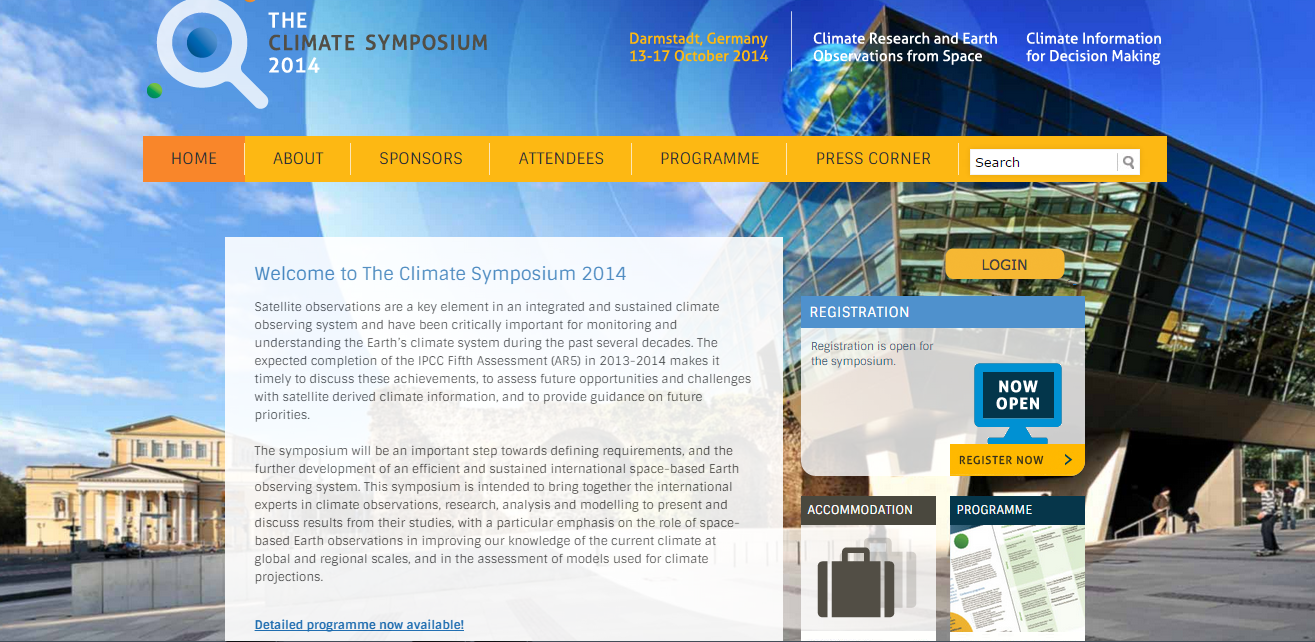 15